State of Wisconsin Department of Health Services (DHS)Division of Public HealthHealthcare CoalitionsJuly 7, 2014
1
Presenters
Jenny Ullsvik, Emergency Health Care and Preparedness Section Chief
Commander Duane Wagner, Assistant Secretary for Preparedness and Response (ASPR)
Jason Liu, M.D., M.P.H., Medical Advisor Health Emergency Preparedness
Carolyn Strubel, Hospital Emergency Preparedness Program Manager
Joe Cordova, Public Health Preparedness Program Manager
2
Outline
Introductions
Healthcare Coalition Federal Initiative
Background
Healthcare Coalition Concept
Regional Medical Coordination 
Current Activities
Next Steps
3
Healthcare CoalitionsCommander Duane Wagner - ASPR
Nationally, Healthcare Coalitions are an important federal initiative
Healthcare Coalitions are proven effective for large emergencies and events
Wisconsin is programmatically accountable to transition to Healthcare Coalitions (ASPR Program Measures) for grant compliance
4
Healthcare Coalitions (HCC)
Group of healthcare organizations, public safety and public health partners that join forces for the common goal of making their communities safer, healthier and more resilient
Support communities before, during and after disasters and other health-related crises 
Development is required by ASPR as condition of continued funding
5
HCC Purpose
Coordinate how public health, healthcare institutions, and first responder agencies will manage their efforts to enact a uniform and unified response to an emergency, specifically the medical surge aspect of an event (ESF-8)
Shift from planning to include response and recovery
Does not replace day to day functioning of individual disciplines
6
Healthcare Coalitions in WI
Development is being lead by Health Emergency Preparedness Leadership at state level
Regions have been defined by the Department of Health Services
Intention is to have regional HCC’s established with basic functionality by July 1, 2015 
Healthcare Coalition Program Measures (ASPR)
Guidance provided to Regions
7
Health Emergency Regions
Seven regions in state
Based on WHEPP regions, which were developed based on referral patterns
Will be Regional Trauma Advisory Council (RTAC) regions going forward
Public Health participates in planning and coordination
8
Health Emergency Response Regions
Bayfield
Douglas
Iron
Ashland
Vilas
Washburn
Florence
Sawyer
Burnett
Oneida
Price
Forest
Marinette
Barron
Rusk
Polk
Lincoln
Langlade
Taylor
St. Croix
Chippewa
Menomonee
Oconto
Marathon
Oconto
Dunn
Pierce
Door
Clark
Shawano
Eau Claire
Pepin
Kewaunee
Waupaca
Portage
Outagamie
Buffalo
Outagamie
Trempealeau
Brown
Wood
Jackson
Manitowoc
Winnebago
Waushara
Adams
Calumet
Monroe
La Crosse
Green
Lake
Marquette
Juneau
Sheboygan
Fond du Lac
Vernon
Dodge
Sauk
Washington
Columbia
Richland
Crawford
Ozaukee
Dane
Jefferson
Waukesha
Iowa
Milwaukee
Grant
Racine
Rock
Green
Walworth
La Fayette
Kenosha
9
Wisconsin Health EmergencyPreparedness Structure
Wisconsin Department of Health Services
Division of Public Health
Bureau of Communicable Diseases and Emergency Response
Emergency Health Care and Preparedness Section
Health  Emergency Preparedness Unit 
Public Health 
Hospital Emergency Preparedness Programs
EMS Unit 
Trauma Program
10
Wisconsin Hospital Emergency Preparedness Program
Has supported hospital emergency preparedness planning and response to mass casualty incidents or pandemic events
Funded by the Office of the Assistant Secretary for Preparedness and Response (ASPR) in the U.S. Department of Health and Human Services (DHHS)
11
Hospital Response Capabilities
Healthcare Preparedness
Healthcare Recovery
Emergency Operations Center 
Information Sharing
Medical Surge
Mass Fatality Management
Responder Safety and Health
Volunteer Management
12
[Speaker Notes: Some background]
Wisconsin Public Health Emergency Preparedness Program
Has supported state, local and tribal public health departments 
Wisconsin State Laboratory of Hygiene
2-1-1 Wisconsin
Funded by the Centers for Disease Control and Prevention (CDC) in the U.S. Department of Health and Human Services (DHHS)
13
Public Health Capabilities
Community Preparedness
Community Recovery
Emergency Operations Coordination
Emergency Public Information and Warning
Fatality Management
Information Sharing
Mass Care
Medical Counter Measure Dispensing
14
Time of Transition
Guidance from ASPR based on recent events such as Joplin Tornado and Hurricane Sandy now focuses on the development of Healthcare Coalitions 
Shift from funding specific agencies/entities for preparedness to focusing on strengthening a regional response and recovery system using an Healthcare Coalitions
15
Wisconsin Successes
Developed partnerships
Developed plans 
Stockpiled medical resources
Trained and exercised staff
Equipped hospitals and health departments
Communicated risks
Built communications infrastructure
16
[Speaker Notes: Stockpiles of medical supplies and medicines.
Incident Command System training and exercises.
Mass vaccination. 
Hospital backup generators and wells.
Pediatric evacuation sleds.
Wisconsin Tracking, Resources, Alerts and Communication.
Wisconsin Interoperable System for Communications.
211 Wisconsin. 
Medical Reserve Corps.
Disaster Medical Assistance Team.
Yes, Wisconsin’s built a lot already, but systems have been built in silos.]
Wisconsin Gaps
Coordinated health plans for large scale disasters 
Formal regional medical coordination structure
Regional system for “off-loading” and “on-loading” patients in mass-casualty incidents
Established indicators for crisis standards of care when resources are exhausted and systems are overwhelmed
Evacuation and patient tracking capability
17
[Speaker Notes: What’s Missing]
Health Emergency Priorities
Improved system for medical surge 
Patient transport and evacuation plans in disasters
Health surveillance and information sharing
Ability to mobilize and coordinate medical resources
Build situational awareness of medical resources
Improve alerting and communication coordination
Bed availability and patient tracking
18
Healthcare Coalition Partners
Emergency Medical Services
Hospitals and Clinics
Trauma
Emergency Management
Public Health
Long Term Care
Mental and Behavioral Health

Community and Faith Based Organizations
Volunteer Organizations
Businesses
Human Services
Medical Examiners and Coroners
And many, many more
19
From Wisconsin Emergency Management
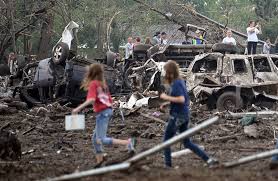 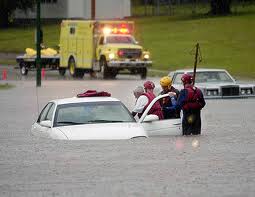 Natural
Disasters


Technological Accidents


Human-caused
Events
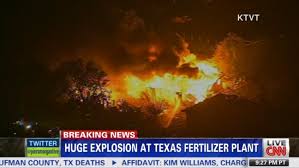 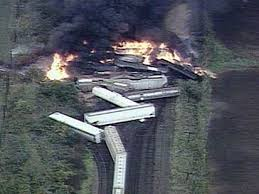 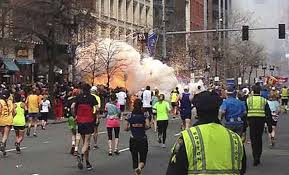 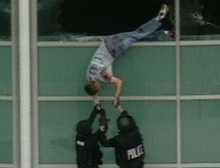 20
From Wisconsin Emergency Management
Comprehensive Response System
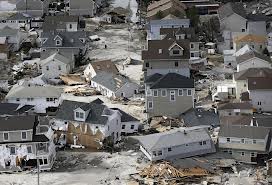 Priorities:
Focus – first 72 hours
Healthcare Coalitions – ESF 6 & 8
Enable response
Survivor needs
Begin restoration
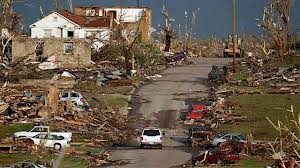 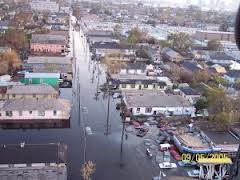 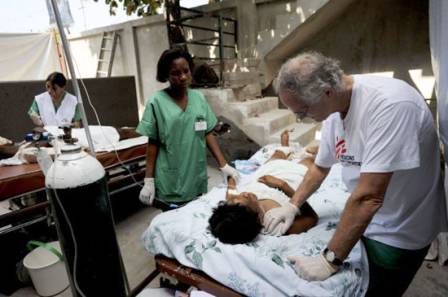 21
From Wisconsin Emergency Management
Emergency Support Functions (ESF’s)
Healthcare Coalitions are critical to:
ESF 6 – Mass Evacuation, Sheltering and Care Services
ESF 8 – Health and Medical
22
From Wisconsin Emergency Management
Catastrophic Event Priorities
Focus: First 72 hours
Enable Response
Survivor Needs
Restoration Started
Situational Assessment
Cmd, Cntrl & Coord
Critical Communications
Critical Transportation
Environmental H&S
Public Messaging
Fire Control
Mass SAR
Health & Medical Treatment
Scene Security & Protection
Mass Evacuation-Sheltering/Feed
Fatality Management
Stabilize/Repair Essn Infrastr
Pub/Pri Services-Resources
Essn Service Facilities
Infrastructure/Utilities
Transportation Routes
Volunteers/Donations
Debris Removal
Health and Social Services
Structural/Housing Eval.
Schools and Gov’t Bldgs
Economic Recovery
Cultural/Natural resources
23
Mass Medical Treatment
Health & Medical Treatment
Fatality Management Services
Conduct  triage, transportation and provide emergency-level heath and medical treatment to severely injured people within the impacted area.
Conduct operations to recover, identify, and properly handle the remains of 75 fatalities within 48 hours of an incident.
Requirements:
Hospital surge/decontamination
Develop healthcare coalitions to surge EMS and hospitals (tiered system)
Hospital out of service/relocation
Crisis Standard of Care
Family unification
Regional patient transportation
Patient tracking
Requesting DMAT – NDMS
From Wisconsin Emergency Management
24
Mass Care Services
Health and
Social Services
Provide essential mass care services  to include life-sustainment, with a focus on basic nourishment and temporary shelter to the impacted population. Shelter 25% of the impacted population.
Mass Evacuation, Sheltering & Care Services
Manage unaffiliated volunteers and unsolicited donated goods cooperatively with local and voluntary and community based organizations and businesses during disaster response & recovery.
Volunteers and
Donations
Restore health and social services networks to support the health (including behavioral health) and well-being of the whole community following a disaster.
Requirements:
Counties need to establish threshold for assistance
Establish a tiered response and contingency plans
Reception centers – standardized approach
Temporary shelters/canteens
Donations Management Teams
Private sector resource integration
Social services delivery
Establish executive team – high level coordination
From Wisconsin Emergency Management
25
Medical Coordination
Purpose: Help to close critical gaps in medical surge capacity, continuity of operations and coordination 
Components include: 
Collection and collation of regional health intelligence
Situational awareness
Monitoring of health care system surge capacity 
Support for healthcare system logistic requests in coordination with state and local agencies during a disaster
26
Medical Coordination Centers
Serve as the “response” arm of the healthcare coalition
Designated entity serving a coalition to collate medical and health information and provide coordination during a disaster
Virtual or physical depending on coalition needs and funding
27
Regional Medical Coordination Pilot
WHEPP is currently funding two pilots on Medical Coordination development: Rural and Urban
Medical directors for each pilot serve as WHEPP medical advisors
Rural: Michael Clark, M.D.; Ministry Health Care and Ministry St. Clare’s Hospital
Urban: Jason Liu, M.D.; Medical College of Wisconsin
Three phases
28
Pilot Objective One
Development of an outline for a statewide database of inpatient bed capacity and medical capabilities
Development of a hospital and inpatient facility profile template
Creation of a draft privacy and use-of-information policy and rules for database
Collection of data
29
Pilot Objective Two
Development of a disaster and special incident medical consultation expert panel 
Identification of needed medical specialties
Identification of individuals to serve on panel to determine the feasibility of providing medical consultation in a disaster
Create sample operating procedures
30
Pilot Objective Three
Assistance and technical consultation to DHS and WHEPP leadership as needed 
Medical technical consultation with emergency preparedness and response issues
Serve as a liaison and advocate to healthcare coalition partners statewide for disaster medical planning and response
31
Pilot Objective Four
Assistance and technical consultation to DHS and WHEPP in ongoing preparedness projects such as:
Medical surge planning expert panel
Crisis standard of care development
Formalization of Healthcare Coalition model
Preparedness meetings and trainings
32
Phases
Phase One
Ongoing communications and planning of HCC development, etc.
Phase Two
July 1, 2014–June 30, 2015
Phase Three
July 1, 2015–June 30, 2016
33
Phase Two
July 1, 2014–June 30, 2015 
Begin to establish processes and procedures for:
Regional situational awareness and communication, alerting, and notification
Immediate Bed Availability (IBA)
Development of a database and process for coordination of resources
34
Phase Two, Continued
Will test the feasibility of regional medical coordination and provide data, outcomes and best practices that will lay the foundation for HCC’s
These projects will provide baseline data for an Medical Coordination model that will be shared statewide
35
Phase Three
Develop a comprehensive regional medical coordination template:
Use template to implement a standard medical coordination model
Adapt the model throughout the regional HCCs in Wisconsin
36
HCC Year One Timeline
Fiscal Year One (July 1, 2014–June 30, 2015) 
Develop HCC strategic plans 
Identify and develop regional HCC board of directors 
Deadline: January 1, 2015
Develop governance structure, bylaws and procedures 
Identify HCC partners and members 
Identify a fiscal agent 
Hire HCC coordinator, trauma coordinator and medical advisor by July 1, 2015
37
HCC Year Two Timeline
Fiscal Year Two (July 1, 2015–June 30, 2016) 
Demonstrate or have detailed plan to address ASPR program measures
Demonstrate functionality of regional medical coordination
38
Next Steps
Strategic Planning: July 10, 2014
Transition Year: July 1, 2014–June 30, 2015
Regions establish HCC proposals
Transition committees convene
Led by DHS - all partners encouraged to participate
Vision and structure
Partner communications
Personnel
Fiscal
39
Next Steps
Build regional medical coordination capability via HCCs
Pilot models for regional medical coordination with physician medical advisors
Crisis standards of care 
Allocation of scarce resources
ASPR program measures
40
The Bottom Line
Ability to respond to large-scale disasters that overwhelm and exhaust our health systems and resources
Save lives—get the right patient to the right place at the right time—and improve patient outcomes in disasters and significant emergency events
At the regional level, coordinate public health and medical response to disasters and large scale events
41
[Speaker Notes: From]
Questions?
DHSHCC@wisconsin.gov
42
Resources
Healthcare Preparedness Capabilities http://www.phe.gov/preparedness/planning/hpp/reports/documents/capabilities.pdf
Hospital Preparedness Program (HPP) Measure Manual: Implementation Guidance for the HPP Program Measures Healthcare coalition Developmental Assessment Factors: http://www.phe.gov/Preparedness/planning/evaluation/Documents/hpp-bp2-measuresguide-2013.pdf
Medical Surge Capacity and Capability: The Healthcare Coalition in Emergency Response and Recovery http://www.phe.gov/Preparedness/planning/mscc/healthcarecoalition/Pages/default.aspx
Medical Surge Capacity and Capability: A Management System for Integrating Medical and Health Resources During Large-Scale Emergencies https://www.phe.gov/preparedness/support/mscc/pages/default.aspx
Developing the Health Care Coalition http://www.phe.gov/Preparedness/planning/mscc/healthcarecoalition/chapter5/Pages/developing.aspx
From Hospitals to Health Care Coalitions: Transforming the System http://www.phe.gov/Preparedness/planning/hpp/Documents/hpp-healthcare-coalitions.pdf
43